Peritoneum
Diaphragm
Peritoneum
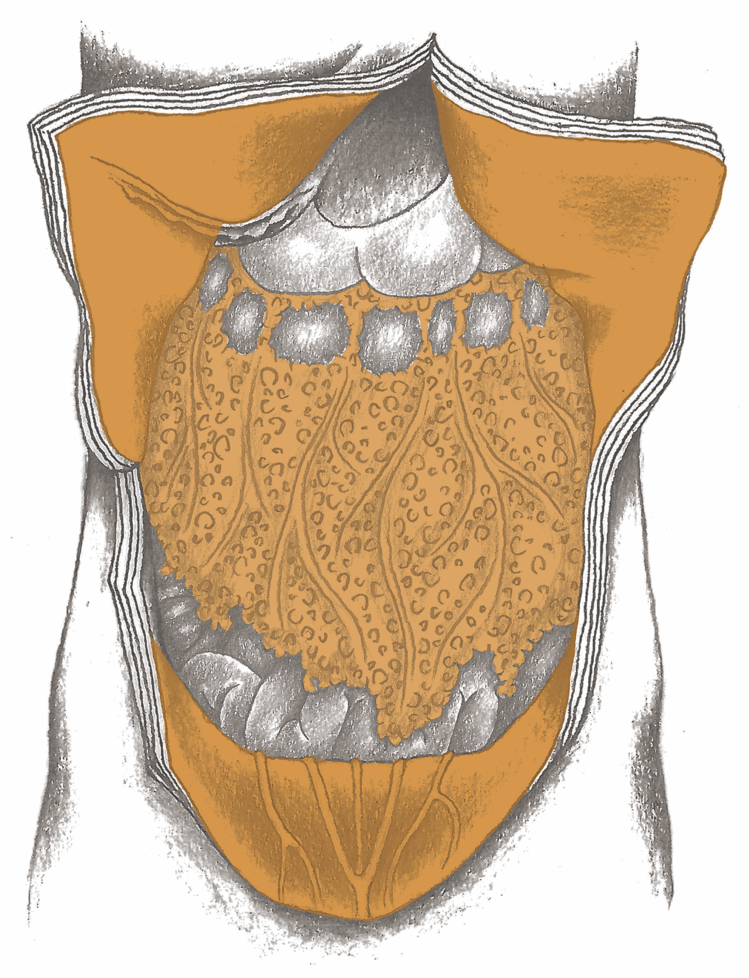 Cerebellum – Peritoneum, Pulmonary Pleurae
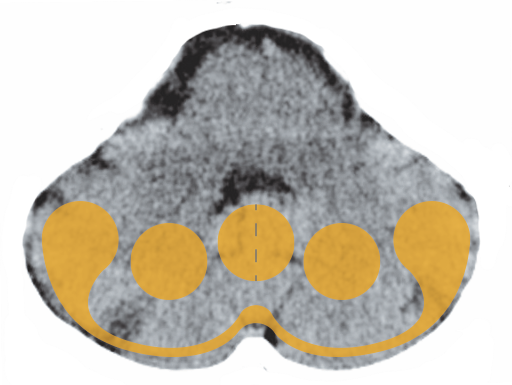 CT: Peritoneum, Active Conflict
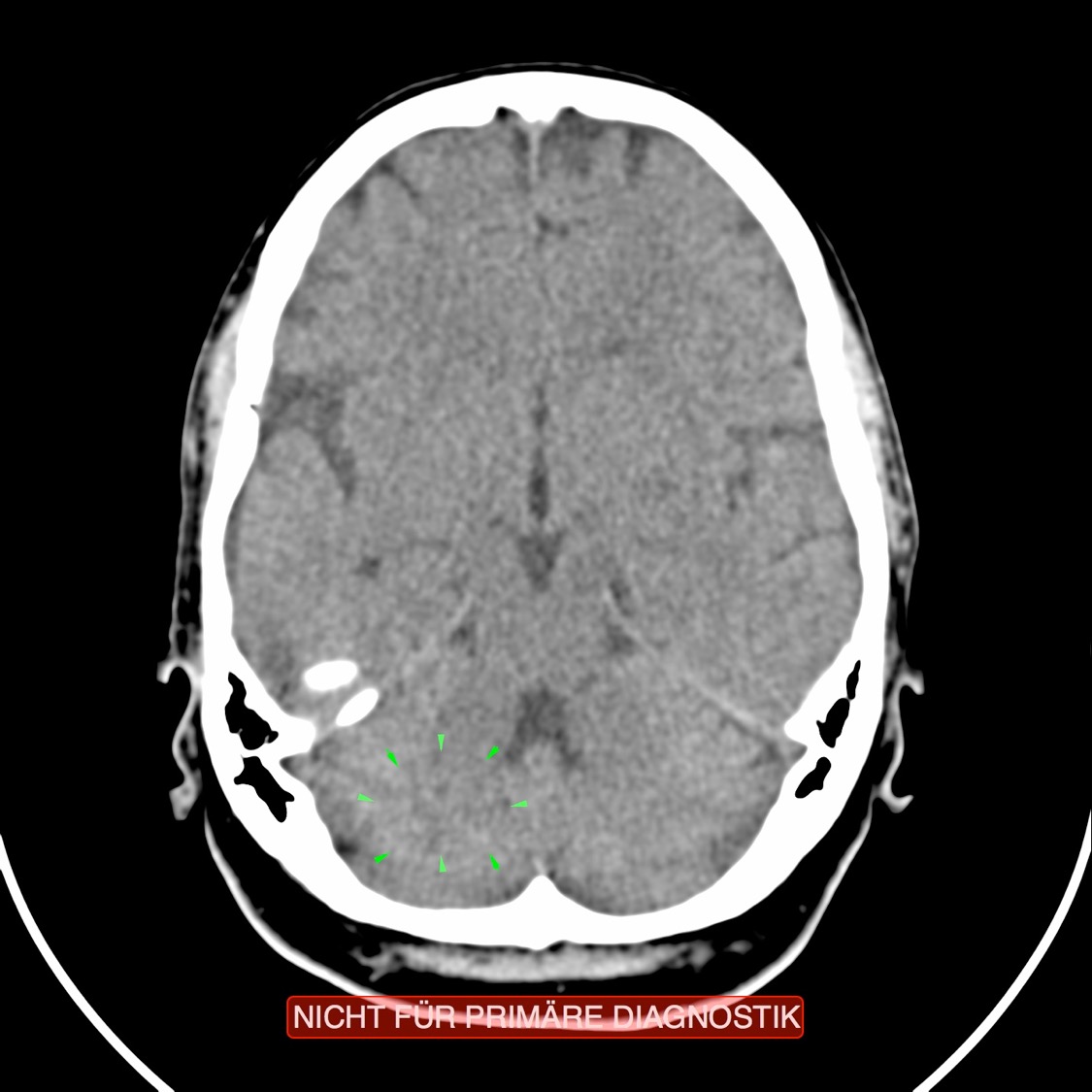 CT: Peritoneum, Recurring Conflict
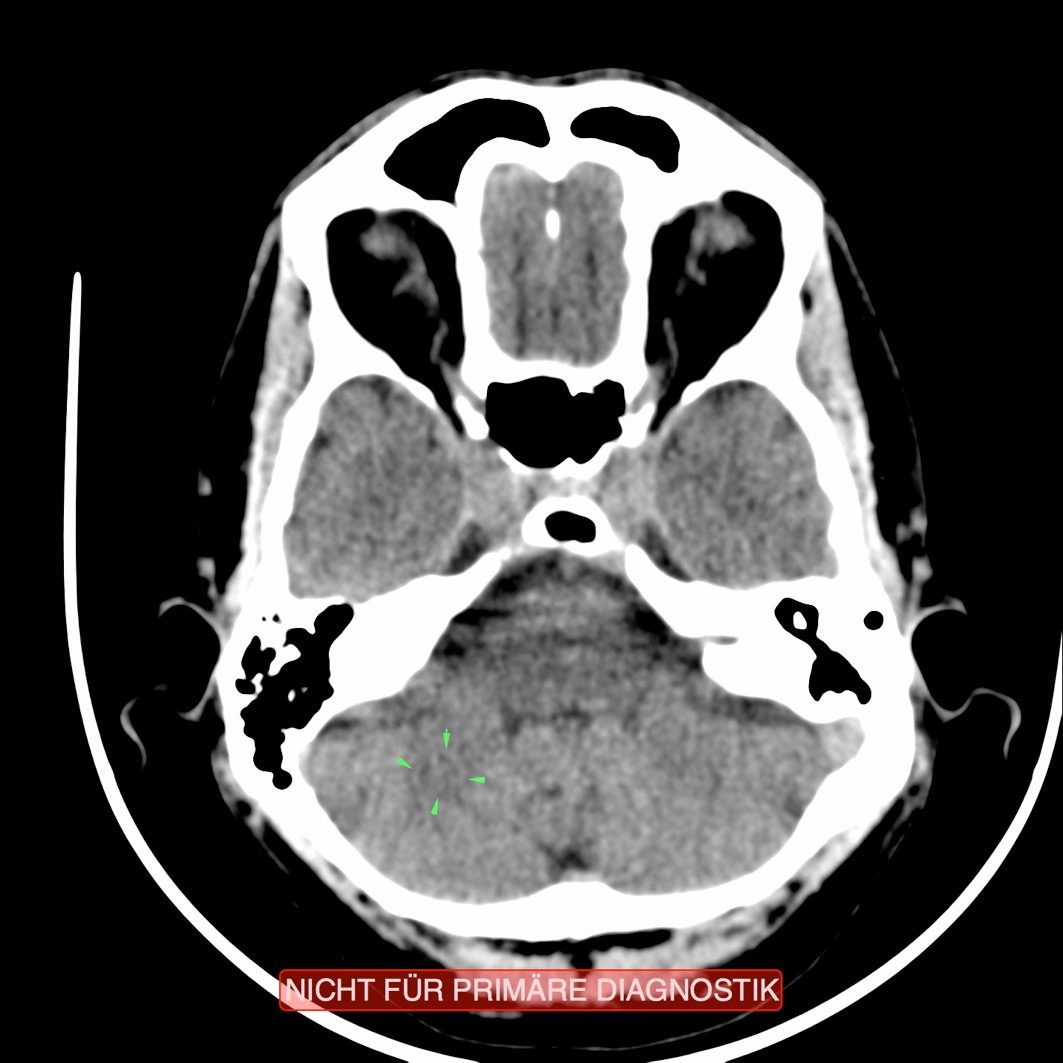 Peritoneum – Ascites
Diaphragm
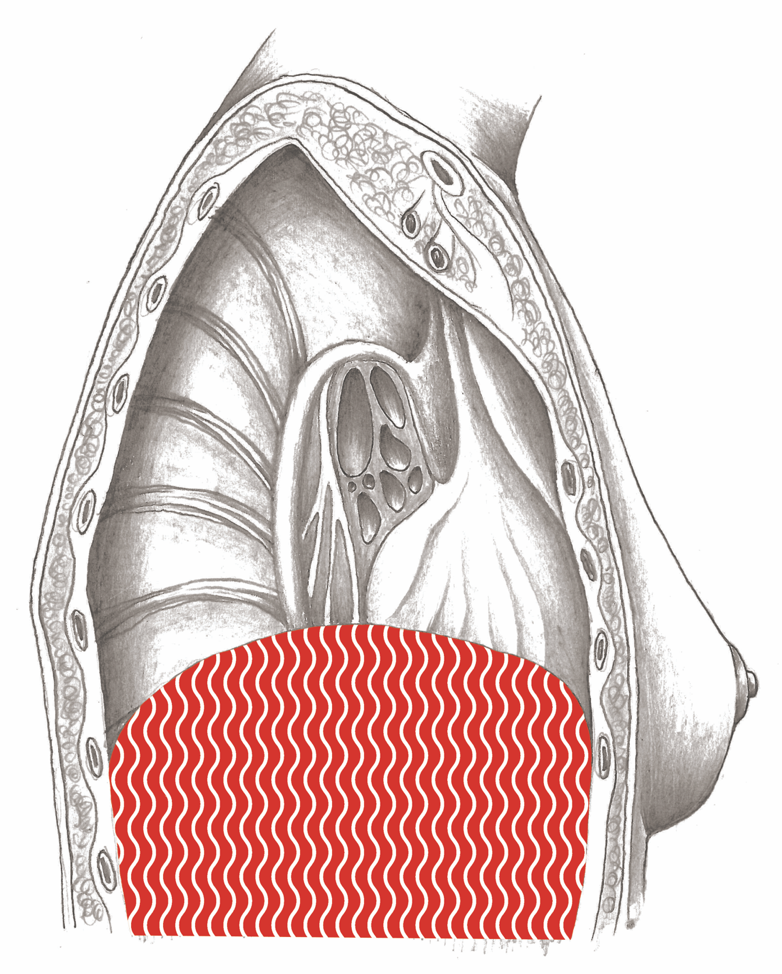 Diaphragm of a Cat
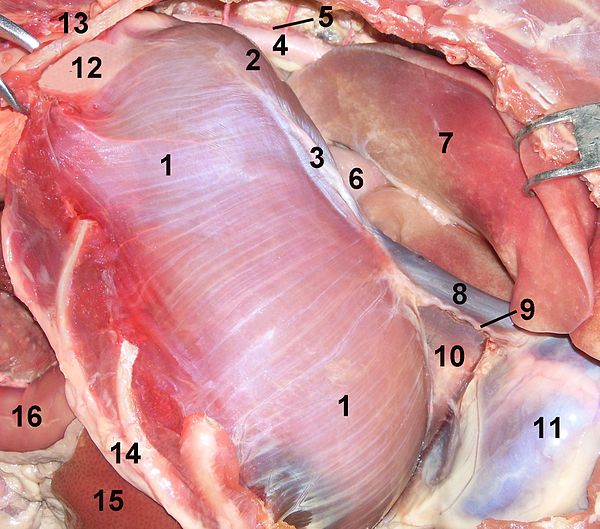 Diaphragm of a Cow
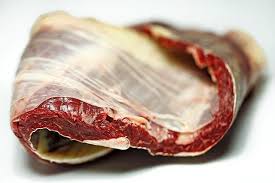 Navel – “Belly Button”
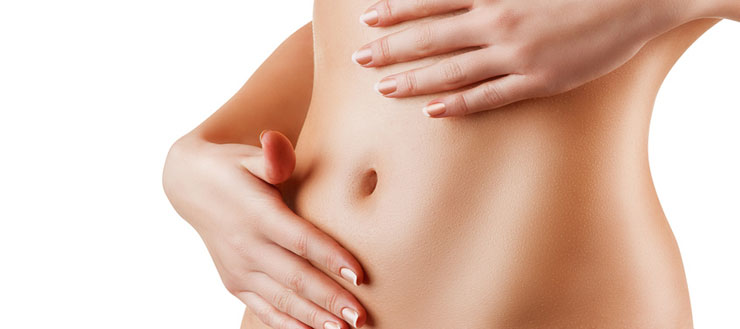